Figure 5. The relation between degree of connectivity for subregion i of the callosum—indicated as CCi ...
Cereb Cortex, Volume 19, Issue 3, March 2009, Pages 554–562, https://doi.org/10.1093/cercor/bhn105
The content of this slide may be subject to copyright: please see the slide notes for details.
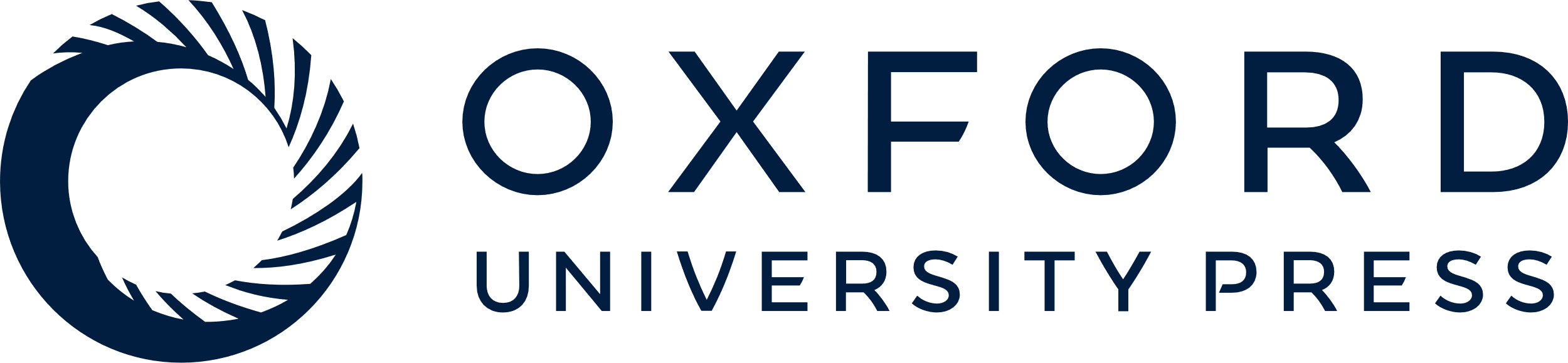 [Speaker Notes: Figure 5. The relation between degree of connectivity for subregion i of the callosum—indicated as CCi connectivity—and the average length of the connections passing through region i. The black regression lines in subregions 1, 2, 3, and 5 indicate that the relationship is significant at P ≤ .05. The equation for each regression line is given in the lower left corner of each plot, and the significance and r2 values are presented in the upper right corner.


Unless provided in the caption above, the following copyright applies to the content of this slide: © The Author 2008. Published by Oxford University Press. All rights reserved. For permissions, please e-mail: journals.permissions@oxfordjournals.org]